Подготовка членов ГЭК (технологии передачи ЭМ по сети «Интернет» и сканирования в аудиториях ППЭ)
Чернышова Марина Александровна ,
главный специалист ГУ ЯО ЦОиККО 
chernyshova@coikko.ru
8(4852)28 08 83
8(910)970-29-42
Нормативные правовые актыИнструктивные материалы
Федеральный закон от 29.12.2012  № 273-ФЗ «Об образовании в Российской Федерации»
                
 НОВЫЙ ПОРЯДОК ПРОВЕДЕНИЯ
Приказ Министерства просвещения  Российской Федерации и Федеральной службы по надзору в сфере      образования и науки от 04.04.2023 № 233/552 «Об утверждении Порядка проведения государственной итоговой аттестации по образовательным программам среднего общего образования»

Приказ Министерства просвещения  Российской Федерации и Федеральной службы по надзору в сфере      образования и науки от  №   «Об утверждении единого расписания и продолжительности проведения единого государственного экзамена по каждому учебному предмету , требований к использованию средств обучения и воспитания при его проведении в 2024 году» (проект)

Приказ министерства образования Ярославской области 18.03.2024 № 65/01-04  «Об утверждении инструктивных материалов по подготовке и проведению ГИА-11 с применением технологии доставки экзаменационных материалов по сети «Интернет», технологии печати полного комплекта экзаменационных материалов в аудиториях пунктов проведения экзаменов и сканирования экзаменационных материалов в аудиториях ППЭ в Ярославской области в досрочный период в 2024 году»
Ключевые изменения. Порядок проведения ГИА
п.36 
«Состав ГЭК формируется из представителей ОИВ,… Состав ГЭК формируется с учетом отсутствия у представителей, предполагаемых для включения в состав ГЭК, конфликта интересов»
 
п.9
«ГИА в форме ЕГЭ и (или) ГВЭ проводится по учебным предметам «Русский язык» и «Математика»…  Экзамены в форме ЕГЭ по другим учебным предметам: «Биология», «География», «Иностранные языки» (английский, испанский, китайский, немецкий и французский), «Информатика», «История», «Литература», «Обществознание», «Физика», «Химия» (далее вместе - учебные предметы по выбору) участники ГИА сдают на добровольной основе по своему выбору …»

п. 66
«Не допускается привлекать в качестве руководителей ППЭ, организаторов, членов ГЭК, технических специалистов и экзаменаторов – собеседников близких родственников, а также супругов, усыновителей, усыновленных участников экзаменов, сдающих экзамен в данном ППЭ, а также педагогических работников , являющихся учителями участников ГИА, сдающих экзамен в данном ППЭ…»
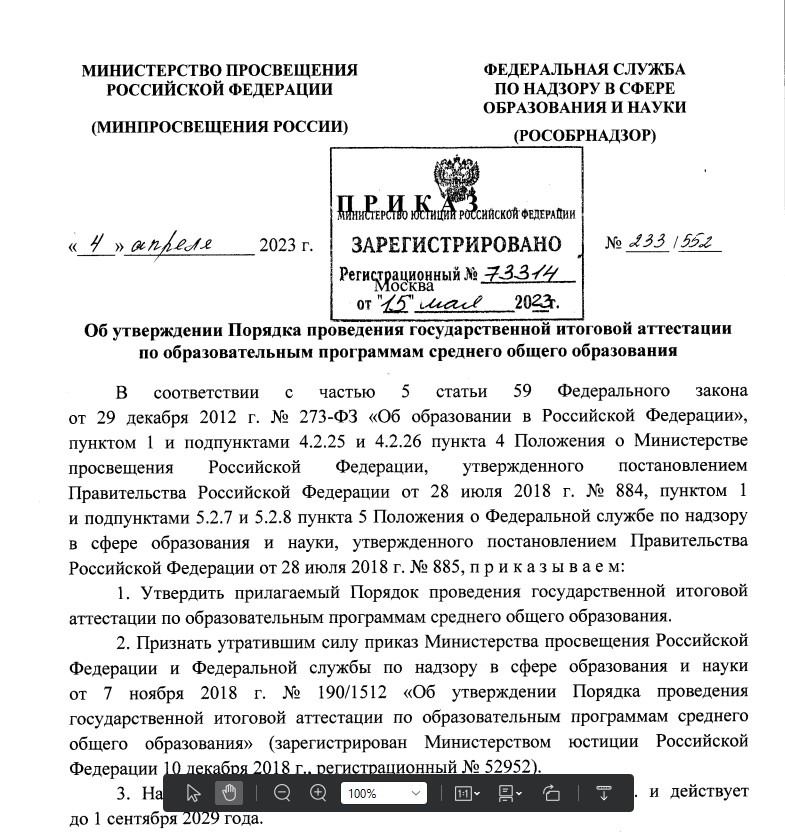 Ключевые изменения. Порядок проведения ГИА
п.68
«В случае если в течение двух часов от начала экзамена, устанавливаемого единым расписанием проведения ЕГЭ ни один из участников экзаменов, распределенных в ППЭ и (или) отдельные аудитории ППЭ, не явился в ППЭ (отдельные аудитории ППЭ), член ГЭК по согласованию с председателем ГЭК принимает решение об остановке экзамена в ППЭ или отдельных аудиториях ППЭ…»
«…Лица, указанные в пункте 66 Порядка, общественные наблюдатели, а также участники экзаменов, покинувшие ППЭ в день проведения экзамена, повторно в ППЭ в указанный день не допускаются.»
п.73 
«Лица, допустившие нарушение требований, установленных пунктом 72 Порядка, удаляются из ППЭ.  Акт об удалении из ППЭ составляется в Штабе ППЭ …» 
«… Акт о досрочном завершении экзамена по объективным причинам является документом, подтверждающим уважительность причины незавершения выполнения экзаменационной работы, и основанием для повторного допуска такого участника экзамена к сдаче экзамена по соответствующему учебному предмету в резервные сроки …»
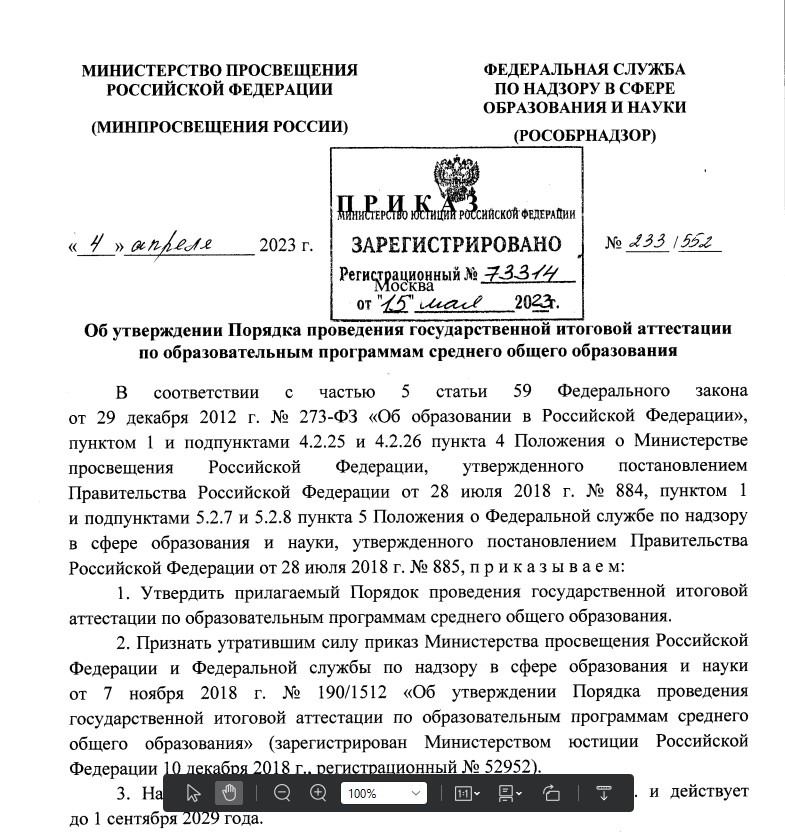 П.72                                                                                                                                              Часть 4 статьи 19.30 КоАП                                                                                                                                                                                                  Штраф
Расписание (проект)
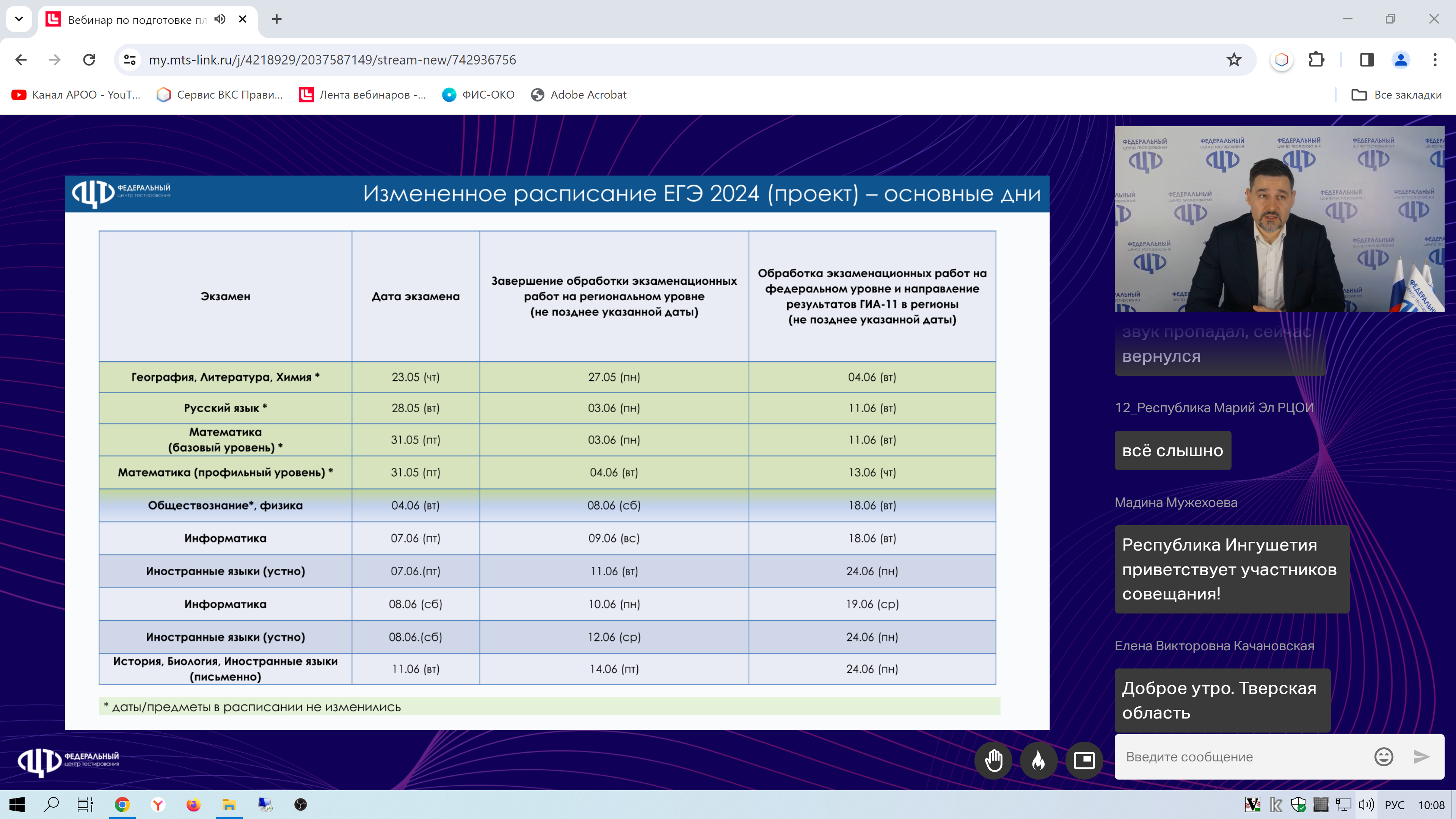 Расписание (проект)
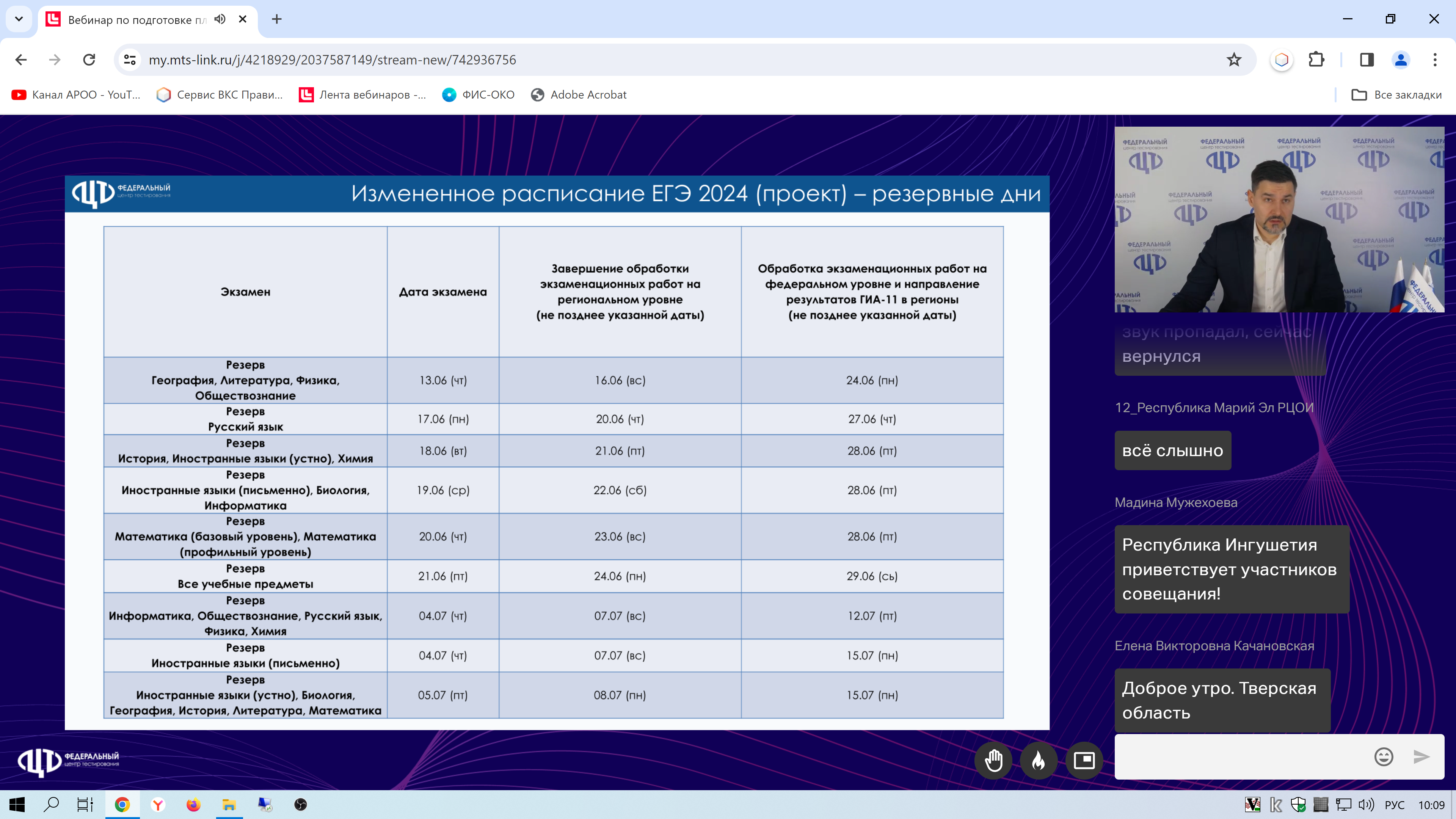 Расписание.  Продолжительность экзамена.
Инструкция 
для члена государственной экзаменационной комиссии 
в пункте проведения экзамена
проверяет в каждой аудитории ППЭ продолжительность проведения экзамена по соответствующему учебному предмету (время начала и окончания экзамена указаны на доске (информационном стенде)
Расписание.  Разрешенные средства.
Начало экзаменов по всем учебным предметам в 10.00 по местному времени
Математика
Линейка, не содержащая справочной информации
Физика
Линейка
Непрограммируемый калькулятор

Биология
Непрограммируемый калькулятор

География
Непрограммируемый калькулятор

Литература
Орфографический словарь
Химия
Непрограммируемый калькулятор
Периодическая система химических элементов имени Д.И. Менделеева
Таблица растворимости солей, кислот и оснований в воде
Электрохимический ряд напряжений металлов
Гелевая или капиллярная  ручка с чернилами черного цвета
Документ, удостоверяющий личность

Средства обучения и воспитания
     
Лекарства (при необходимости)
Продукты питания для дополнительного приёма пищи (перекус), бутилированная питьевая вода при условии, что упаковка указанных продуктов питания и воды, а также их потребление не будут отвлекать других участников экзаменов от выполнения ими экзаменационной работы (при необходимости)
Специальные технические средства (для лиц, указанных в пункте 60 Порядка) (при необходимости)
Черновики со штампом ОО, выданные в ППЭ
Подготовка к проведению экзаменов. Работники ППЭ.
Дистанционное обучение на учебной платформе ФГБУ «Федеральный  центр тестирования», https://edu2024.rustest.ru.     
  
Участие в тренировочных мероприятиях
 не менее двух раз    
16.04.2024 – региональное тренировочное мероприятие

07.05.2024 - региональное тренировочное мероприятие без участников (начало 15.00)

15.05.2024 – всероссийское тренировочное мероприятие.                Тестирование видеонаблюдения.
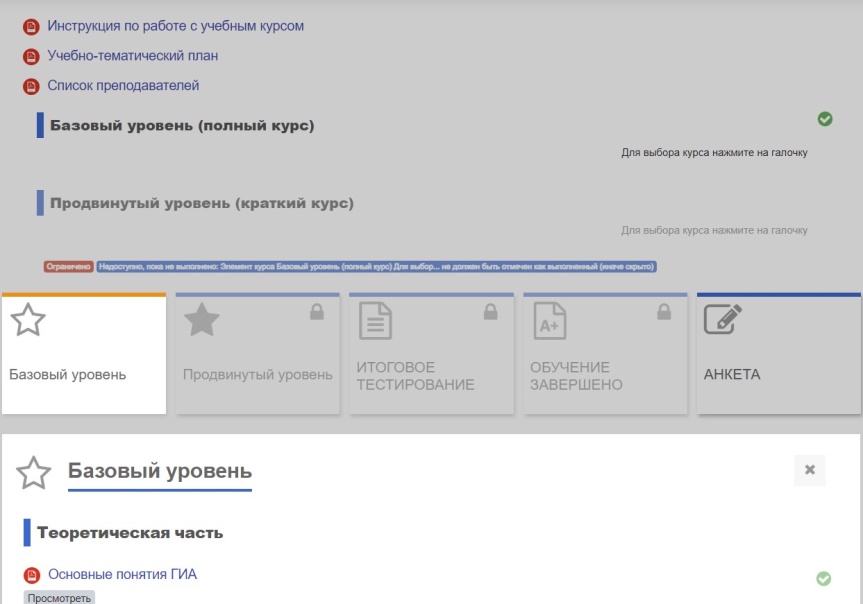 Этапы  подготовки ППЭ
Готовность пункта проведения экзамена
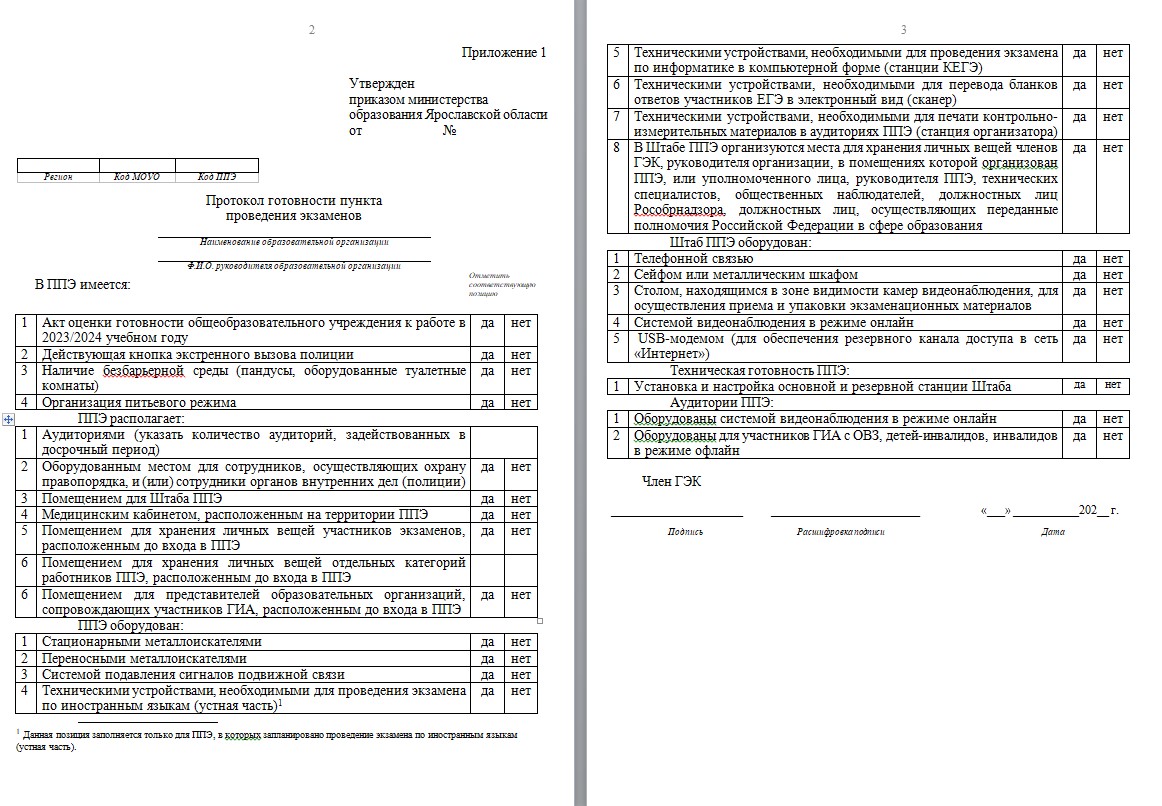 Порядок проведения  государственной итоговой аттестации по образовательным программам среднего общего образования, утвержденный приказом Министерства просвещения Российской Федерации и Федеральной службы по надзору в сфере образования и науки от 04.04.2023 г. № 233/552 
           (пункт 39)
Члены ГЭК по решению председателя ГЭК не позднее чем за две недели до начала экзаменов проводят проверку готовности ППЭ
Подготовка к проведению экзаменов. Готовность ППЭ.
Обеспечивают 
Руководитель ОО, на базе которой расположен ППЭ
Руководитель ППЭ
Технический специалист
Контролирует 
Член ГЭК
! Помещения, не используемые для проведения экзамена должны быть опечатаны и закрыты.
!!! Исключается норма о необходимости выделения помещений для представителей средств массовой информации и общественных наблюдателей.
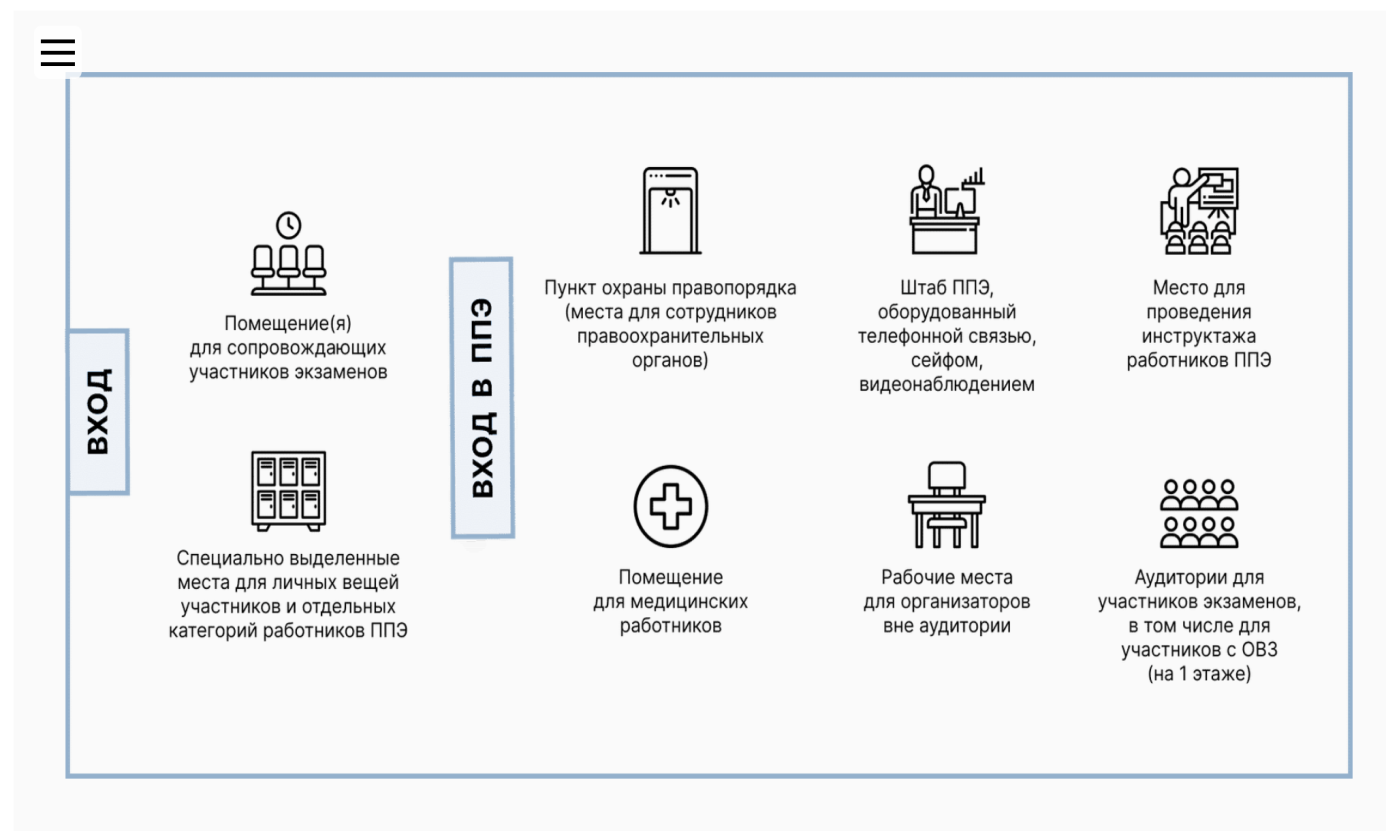 Подготовка к проведению экзаменов . Готовность ППЭ.
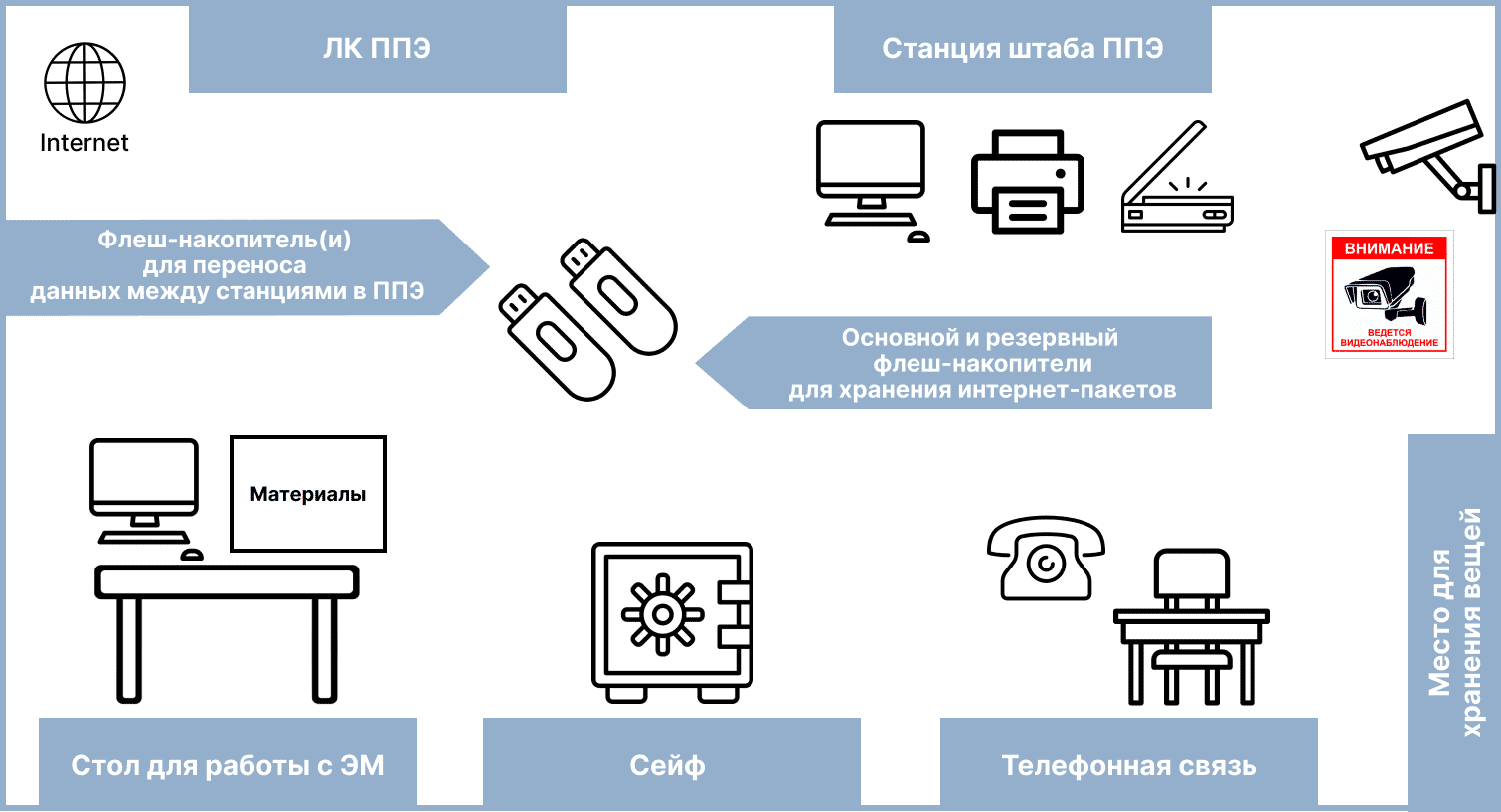 !!! «В Штабе ППЭ организуются места для хранения личных вещей членов ГЭК, руководителя организации, в помещениях которой организован ППЭ, или уполномоченного им лица, руководителя ППЭ, технических специалистов, общественных наблюдателей, должностных лиц Рособрнадзора, а также иных лиц, определенных Рособнадзором, должностных лиц ОИВ…»
Подготовка к проведению экзаменов. Готовность ППЭ.
настроенные на точное время часы, находящиеся в поле зрения участников экзаменов; 
закрыты стенды, плакаты и иные материалы со справочно-познавательной информацией; 
подготовлены черновики из расчета по два листа на каждого участника экзамена с запасом 10%; 
подготовлен стол, находящийся в зоне видимости камер видеонаблюдения, для осуществления раскладки ЭМ в процессе их печати в начале экзамена и раскладки и последующей упаковки ЭМ, собранных организаторами у участников экзаменов после окончания экзамена; 
подготовлены места для организаторов и общественного наблюдателя; 
подготовлены рабочие места (индивидуальный стол и стул) для участников экзаменов, обозначенные заметным номером
подготовить стол для размещения аппаратно-программного комплекса для печати ЭМ и сканирования бланков ответов, расположенное в зоне видимости камер видеонаблюдения
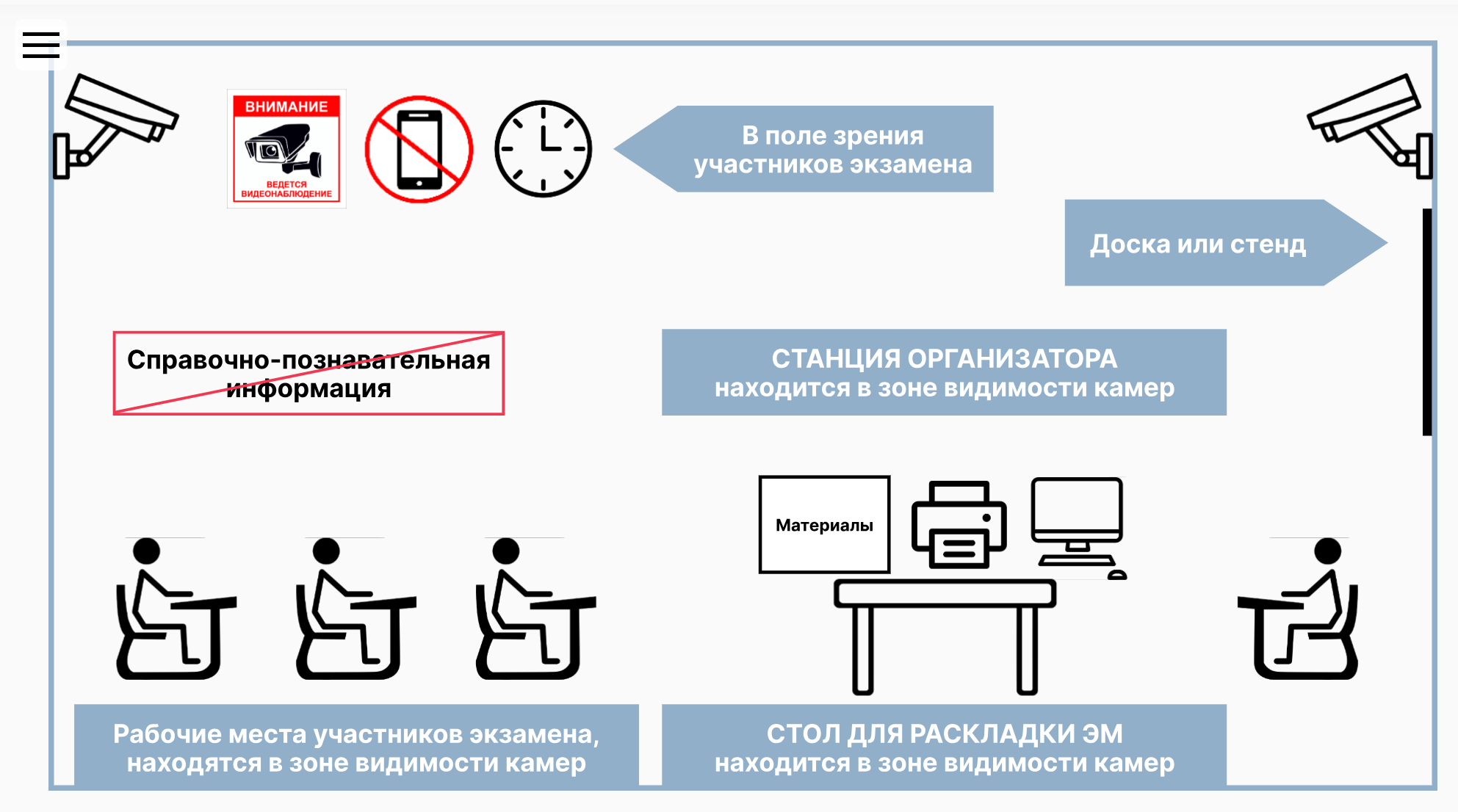 Проведение экзамена.ЛИЦА, ПРИВЛЕКАЕМЫЕ К ПРОВЕДЕНИЮ ЕГЭ. ЯВКА В ППЭ.
Документ, удостоверяющий личность

Наличие в списках распределения в данный ППЭ и ***документ подтверждающий их полномочия
Лица, имеющие право находиться  в ППЭ в день экзамена
Аккредитованные представители СМИ

Присутствуют в ППЭ только до момента начала печати

Аккредитованные общественные наблюдатели (форма ППЭ-07)

Могут свободно перемещаться по ППЭ, при этом в аудитории может находиться один общественный наблюдатель

Фиксируют все нарушения во время проведения экзамена и доводят до членов ГЭК

Должностные лица Рособрнадзора, а также иные лица, определённые Рособрнадзором

Должностные лица ОИВ, осуществляющего переданные полномочия в сфере образования

Допуск в ППЭ вышеперечисленных лиц осуществляется при наличии у них документов, удостоверяющих личность, и документов, подтверждающих их полномочия
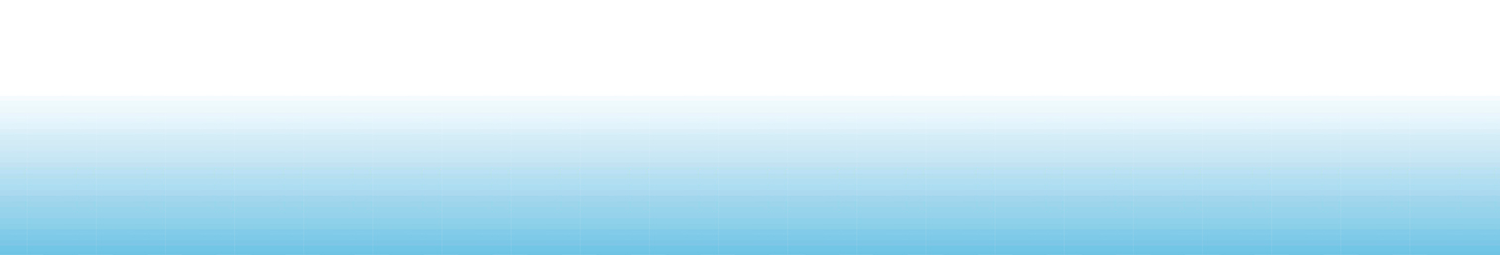 Организация входа. Допуск в ППЭ.
!!! Качественно организовать вход в ППЭ в соответствии с требованиями ПОРЯДКА.
 
Вход работников ППЭ осуществляется с 08.00

Документ, удостоверяющий личность
Наличие в списках распределения ( форма ППЭ-07)
Проверка металлоискателем на наличие запрещенных предметов (личные вещи должны быть оставлены в специально выделенном месте для хранения личных вещей отдельных категорий работников ППЭ (организаторы, медицинские работники, ассистенты, аккредитованные представители СМИ) до входа в ППЭ)
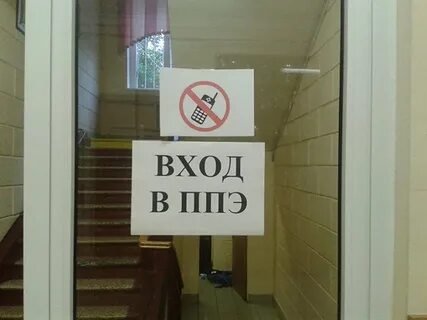 Организация входа. Допуск в ППЭ.
!!! Качественно организовать вход в ППЭ в соответствии с требованиями ПОРЯДКА.
Вход участников в ППЭ с 09.00

Документ, удостоверяющий личность
Наличие в списках распределения ( форма ППЭ-07)
Проверка металлоискателем на наличие запрещенных предметов (личные вещи должны быть оставлены в специально выделенном до входа в ППЭ месте для личных вещей участников экзаменов)


!!! ЧЛЕН ГЭК ОСУЩЕСТВЛЯЕТ КОНТРОЛЬ ОРГАНИЗАЦИИ ВХОДА
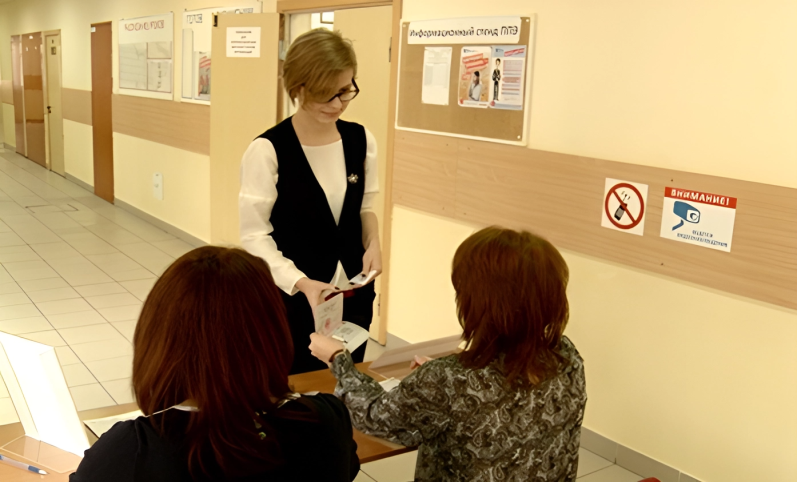 Организация входа. Нестандартные ситуации.
Контроль действий
Технические специалисты за 1 час до экзамена

Запустить станции организатора во всех аудиториях, включить подключённый к ним принтер, сканер проверить печать на выбранный принтер средствами станции организатора 

Войти в ЛК ППЭ и проверить доступ к специализированному федеральному порталу

Организаторы ППЭ до входа участников экзаменов

Не позднее 8:45 пройти в свою аудиторию
Проверить её готовность к экзамену 
Проветрить аудиторию (при необходимости)
Вывесить у входа в аудиторию один экземпляр формы ППЭ-05-02
Разложить на рабочие места участников экзамена  черновики со штампом образовательной организации, на базе которой расположен ППЭ
Оформить на доске образец регистрационных полей бланка регистрации участника экзамена
 Подготовить необходимую информацию для заполнения бланков регистрации с использованием полученной у руководителя формы ППЭ-16 «Расшифровка кодов образовательных организаций ППЭ»
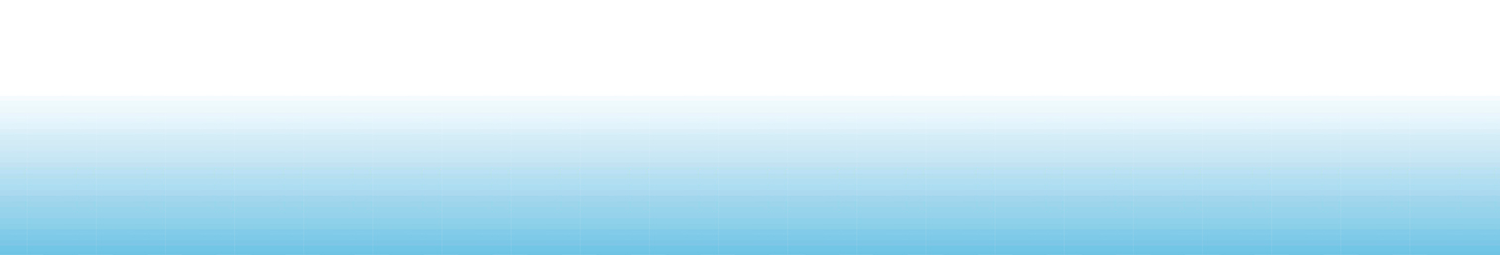 Проведение экзамена
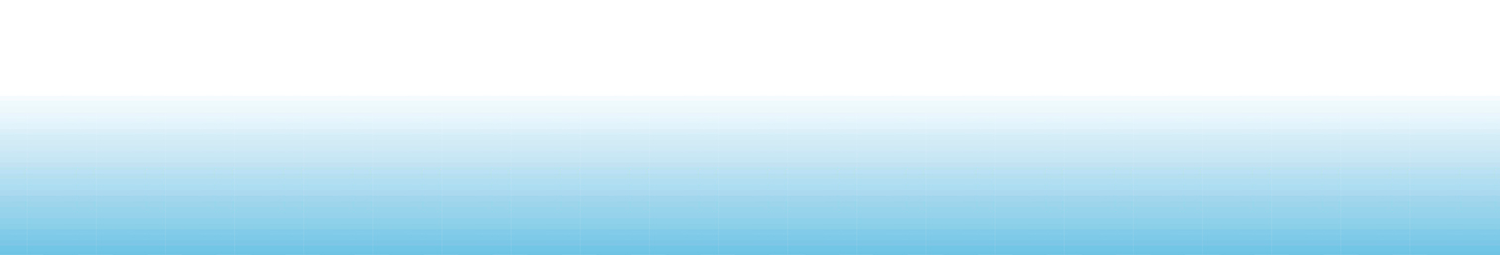 Проведение экзамена. Нестандартные ситуации в аудиториях ППЭ. 
Алгоритм действий.
Проведение экзамена. Неявка.
Проведение экзамена
Проведение экзамена
Во время экзамена члену ГЭК необходимо осуществлять

Контроль хода проведения экзамена

Контроль на предмет присутствия посторонних лиц в ППЭ

Удаление участников экзаменов и работников ППЭ, нарушивших порядок проведения ГИА

Сопровождение процедуры досрочного завершения экзамена участниками экзаменов по объективным причинам

Член ГЭК принимает апелляцию о нарушении установленного порядка от участников экзаменов
Мониторинг готовности ППЭ.  
Регламентные сроки осуществления этапов подготовки и проведения экзамена в ППЭ
Информационное сопровождение «Горячая линия»
Техническая поддержка ППЭ:
Телефон «горячей линии»: 8-800-302-31-56, 8-499-302-31-56;
Адрес электронной почты: help-ppe@rustest.ru
Контакты «горячей линии» МО ЯО:
8(4852) 400-866
ГУ ЯО ЦОиККО:
8(4852)283-676
8(4852)280-883
8(4852)288-498
Поддержка представителей ППЭ и пользователей портала www.smotriege.ru 
по вопросам видеонаблюдения :
8 800 100-43-12 –федеральный
Адрес электронной почты: help@smotriege.ru
8(4852)280-899- региональный координатор